Казан шәһәре Идел буе районы муниципаль бюджет белем бирү учреждениясе«52 нче номерлы гимназия»
Тема: «Казан- Татарстанның башкаласы»
6 нчы  сыйныфның    рус төркемендә  уздырылган  дәрес
Укытучы:   Хәбибуллина  Рушания  Рәгыйп  кызы
Казан- Татарстанның башкаласы
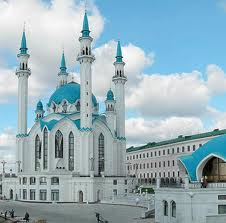 Дәрескә  рәхим  итегез!
Хәзер кайсы  ел  фасылы?
Без  кайда  яшибез?
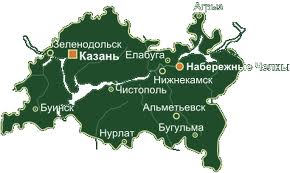 Дустыгыз белән ризалашыгыз   (1 күн.  147  бит)
а)  - Татарстан- бай  республика.
     -  ... .
ә) - Татарстанда  кешеләр  дус  яшиләр.
   - ... .
б) – Татарстанның  иң  зур  байлыгы-  аның  халкы.
    -  ... .
Җөмләләрне дәвам  итегез
Мин  Татарстанны яратам,  чөнки ...

Татарстан  бай республика,  чөнки ...

Без  татар  телен  өйрәнәбез,  чөнки ...
Синнән  дә  ягымлы
Як җирдә  юк  икән,
Казаным, Казаным!
Әниләр  җылысы
Ят  җирдә  юк  икән,
Казаным, Казаным!

                Илдар  Юзеев
Сез  Казан  турында  нәрсә  беләсез?
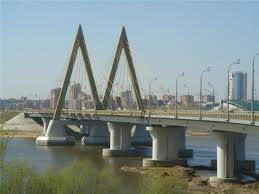 Искә  төшерегез
Татарстанның  башкаласы- 
Борынгы  шәһәр- 
Шәһәр  үзәге-
Тарихи  һәйкәл-
Сөембикә  манарасы-
Сынлы  сәнгать  музее-
Милли  музей-  
Ачышлар-
Горурланам-
,,Казан-  тарихи  шәһәр  “ тукталышы
Казан-  Татарстанның  башкаласы.  Ул – борынгы  шәһәр. Казан  Иделнең  сул  ярында  урнашкан.
         Шәһәр  үзәгендә, Казансу  елгасы  ярында  тарихи  һәйкәл  - Кремль балкып  тора.Биредә  Презедент  Сарае, Сөембикә  манарасы  , Кол Шәриф  мәчете , Благовещение  соборы  урнашкан. Сөембикә  манарасы  җиде  катлы. Ул  кызыл  кирпечтән   төзелгән,  башына  ай  куелган.
Казан  нинди  шәһәр?


Казанда  нинди  тарихи  һәйкәлләр  бар?
,,Университет “  тукталышы
Казан Федераль университеты- борынгы  уку  йорты.  Ул 1804 нче елда  ачылган. 
Биредә  Николай Лобачевский,  Александр  Бутлеров,   Владимир  Бехтерев кебек  атаклы  галимнәр  эшләгән,  бөек  ачышлар  ясалган.
Казан Федераль университеты  кайчан  ачылган?

Анда  нинди  атаклы  галимнәр эшләгән?
,,Казан- музейлар  шәһәре” тукталышы
Казанда  иң  зур  музейлар-  Милли  музей  һәм  Сынлы  сәнгать  музее. 
Тагын  Габдулла Тукай, Максим  Горький, Салих  Сәйдәшев,  Муса  Җәлил  музейлары  бар.
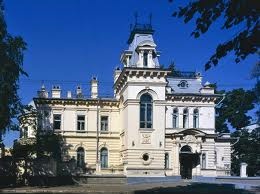 Сез  кайсы  музейларда  булдыгыз?
,, Казан  - театрлар   шәһәре” тукталышы
Спроси, какие  театры  есть  в Казани? 

Спроси, в Казани  есть цирк? Где он  находится?
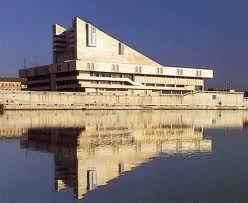 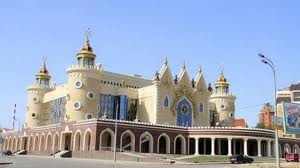 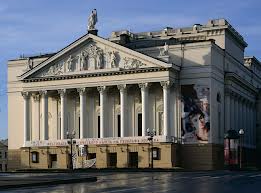 ,,Казан – Универсиада  башкаласы”  тукталышы
Универсиада  талисманы Юни
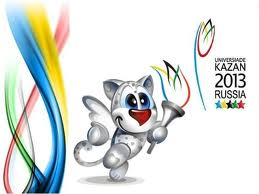 Как скажешь
Я горжусь  Казанью, потому что…  

Казань- красивый  древний  город, 

Казань- столица  Татарстана  , 

в Казани  будет Универсиада- 2013  года.
Өй  эше
Казан  турында  сөйләргә өйрәнегез.